ЛИКОВНА КУЛТУРАТрећи разред
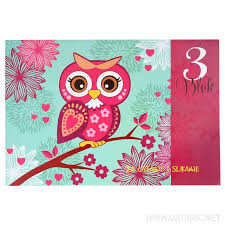 ПАХУЉА НА ТАМНОЈ ПОДЛОЗИ
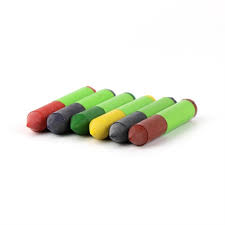 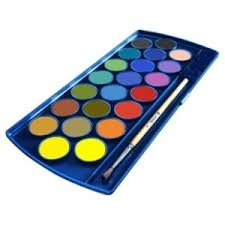 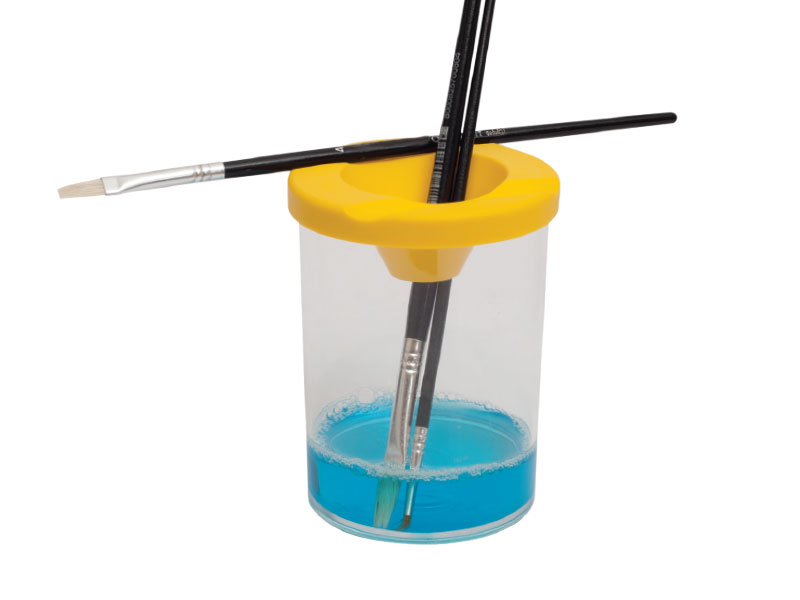 РАДОВИ ВАШИХ ДРУГАРА
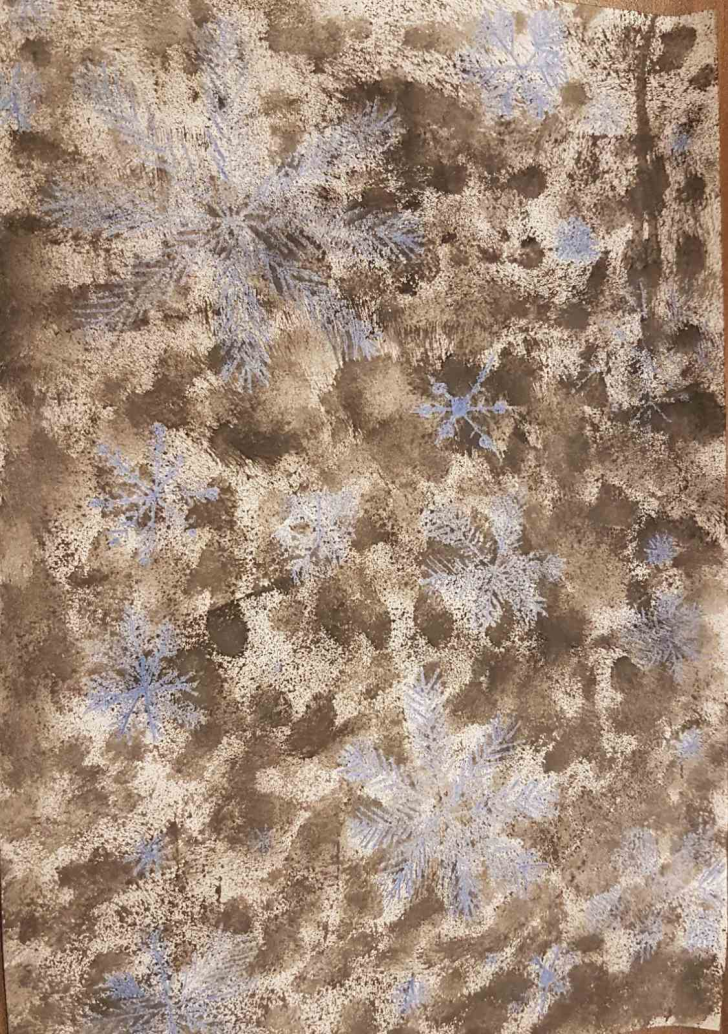 СТВАРАЈМО ЗАЈЕДНО!